Rights Here, Rights Now! SCLD Human Rights Bill Briefing Summary
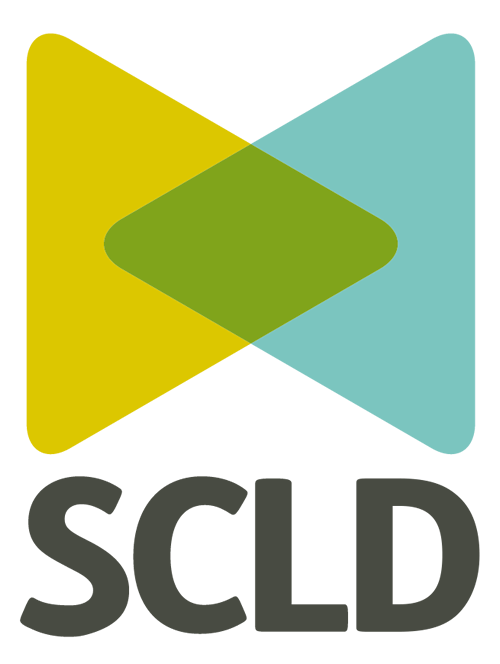 What is going to be in the new Human Rights Bill for Scotland?
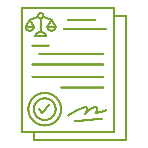 The Scottish Government want to make sure everybody has access to their human rights.

In June 2023 they put out a Consultation to find out what stakeholders and rights-bearers think of their plans.
What is going to be in the new Human Rights Bill for Scotland?
The Human Rights Bill will bring four international treaties into law:

The Bill is focused on The International Covenant on Economic, Social and Cultural Rights (ICESCR).

Convention on the Elimination of all forms of Discrimination Against Women (CEDAW) 

Convention on the Elimination of all forms of Racial Discrimination (CERD)

Convention on the Rights of Persons with Disabilities (CRPD)
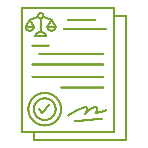 What is going to be in the new Human Rights Bill for Scotland?
The Scottish government want the bill to apply to all people without discrimination.

There will also a new Right to a Healthy Environment included in the Bill. 

The Bill will only apply to laws which are controlled by the Scottish Government. Parts of the treaties which deal with reserved matters will be left out of the Bill. For example: some aspects of employment law are reserved.
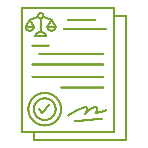 Issues to consider In responding to the consultation
More importance is given to ICESCR than the other treaties.
There is a duty to comply with ICESCR.
This means it will be against the law to for rights-bearers to not follow the ICESCR rights when making decisions.
There will be a procedural duty to think about the other three treaties when making decisions.
However, rights bearers do not legally have to follow the core rights in CEDAW, CERD or the CRPD when making decisions.
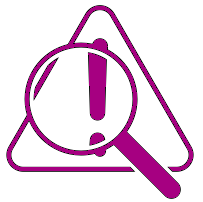 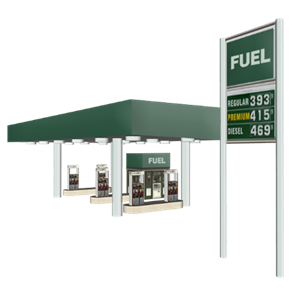 Issues to consider In responding to the consultation
To explain the problem with this, it might be easier to view each treaty as being like a car.
Putting the treaties into law is like putting fuel into a car.
Putting a treaty into law would give it the ability to get going like a car with fuel in it.
All of the treaties will all get enough fuel from the Bill so they will have some effect in law.
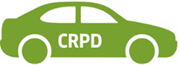 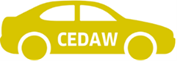 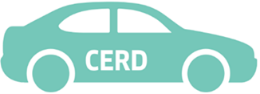 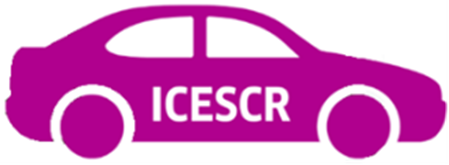 Issues to consider In responding to the consultation
However, if the ICESCR was a car, it would be receiving much more fuel that the others.
If it was a car, ICESCR would race ahead, leaving the three others far behind.
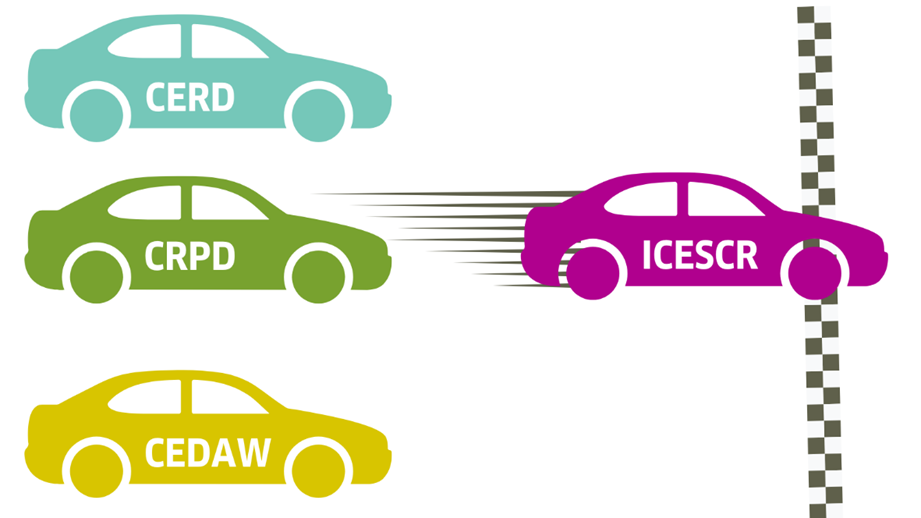 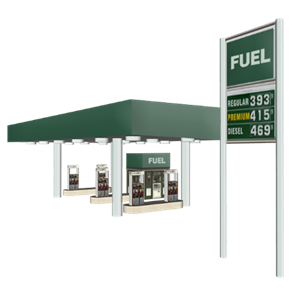 Issues to consider In responding to the consultation
SCLD believe that all treaties should be given the same amount of power.
It is particularly important that the CRPD is given as much power as possible because this makes sure that the rights of disabled people are always protected.
The Bill has to make sure that people with Learning disabilities are not left behind.
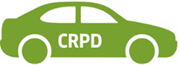 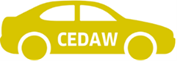 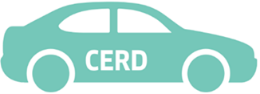 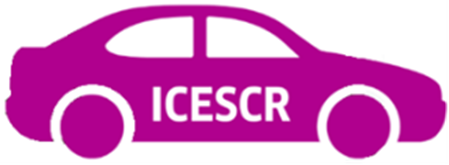 Question Responses
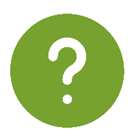 In the Briefing we gave examples of what the answers to four of the consultation questions should look like.
We have chosen these questions because they allow us to highlight the main issues with the proposals.
Question Responses
The Questions are:

Question 4: What are your views of the proposed model of incorporation?

Question 5: Are there any rights in the equality treaties which you think should be treated differently? 

Question 13: How can we best embed participation in the framework for the Bill?

Question 14: What are your views on the proposed approach to including an equality provision to ensure everyone is able to access rights in the Bill?
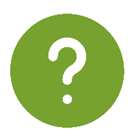 Question 4: What are your views of the proposed model of incorporation?
The current proposed model of incorporation does not put enough duty on the public bodies and private companies to comply with the CRPD.
Under this model, there is a risk that legislation which is not compliant with the CRPD will remain unchallenged.
An example of this legislation: The Mental Health (Care and Treatment) Scotland Act 2003.
SCLD believes that there must be a legal duty for all rights-bearers to comply with the CRPD at all times.
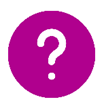 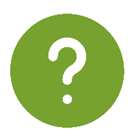 Question 5: Are there any rights in the equality treaties which you think should be treated differently?
The CRPD is much more the just an “equalities treaty”, it contains substantive rights.
All articles in the CRPD should be given the same weight as those in ICESCR.
The following CRPD articles should be treated with particular importance:
Article 12 - Equal recognition before the law.
Article 13 - Access to justice.
Article 19 - Living independently and being included in the community.
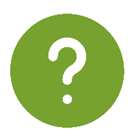 Question 13: How can we best embed participation in the framework for the Bill?
Participation from people with lived experience is crucial.
The recommendations from the Lived Experience Boards should be taken into account in the creation and implementation of the Bill.
An example of this is the Human Rights and Learning Disability Lived Experience Board, facilitated by SCLD.
One of the main recommendations from the Lived Experience Board is a duty to comply with the CPRD, which has not been included in current proposals.
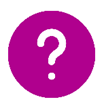 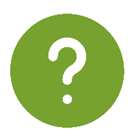 Question 14: What are your views on the proposed approach to including an equality provision to ensure everyone is able to access rights in the Bill?
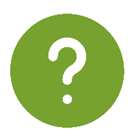 SCLD is fully supportive of a general equalities clause in the bill.
However, this clause should incorporate the CRPD substantive rights as well as the ICESCR substantive rights. 
SCLD believes the Equalities Act 2010 is not an ideal basis for the clause because it has not served people with learning disabilities in Scotland well.
Conclusion
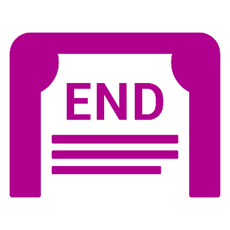 The consultation is open for both organizations and individuals to respond to until 5th October 2023.

Both SCLD’s full briefing and an Easy read version of the briefing can be found on our website.

Questions or comments?